HOW TO ANSWER STRUCTURED QUESTIONS
BY 
Ms. S Johnson
INTRODUCTION
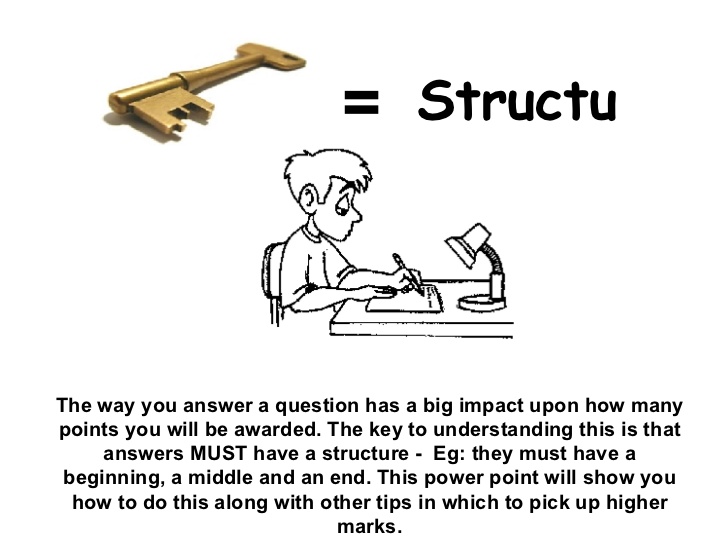 re
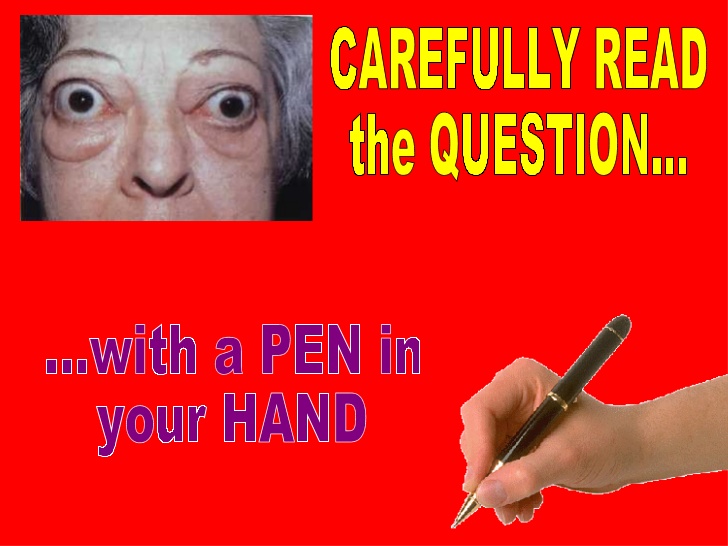 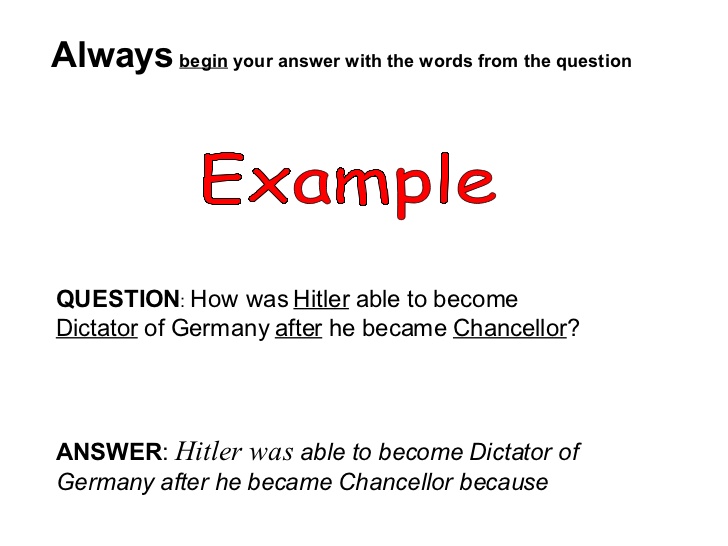 QUESTION: Columbus’ coming is said to be a new era for the Western World” Do you agree with this statement? Give reasons for your answer.
Answer:  I agree with this statement because when Columbus came………………………………………………
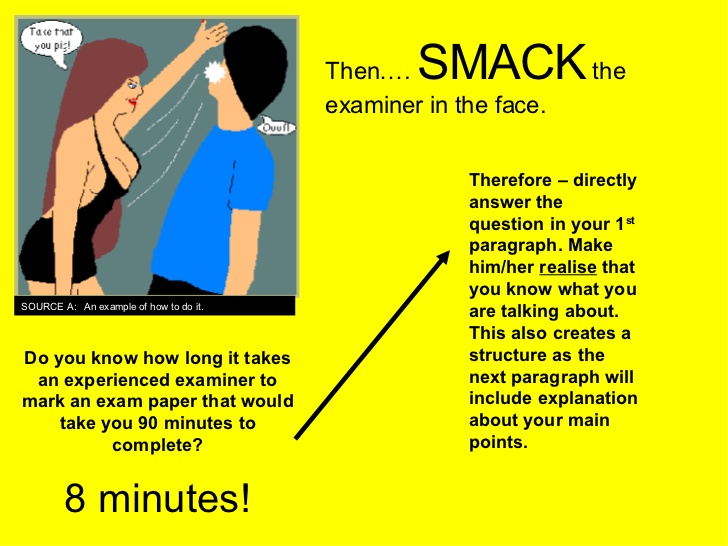 sentences
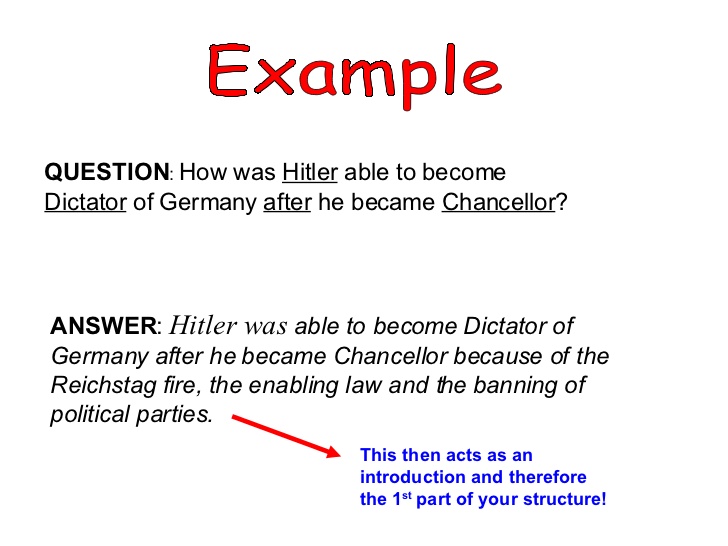 QUESTION: Columbus’ coming is said to be a new era for the Western World” Do you agree with this statement? Give reasons for your answer.
Answer:  I agree with this statement because when Columbus came be brought a new culture or way of life that was different from what the native was used to. Secondly, Columbus was able to discover new places that was unknown to the Europeans and finally Columbus was able to expand European Colonies as Spain was able to acquire new lands
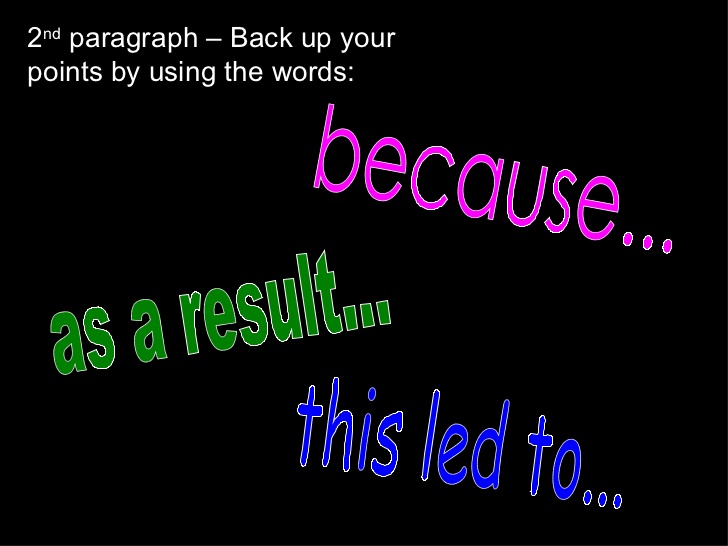 sentences
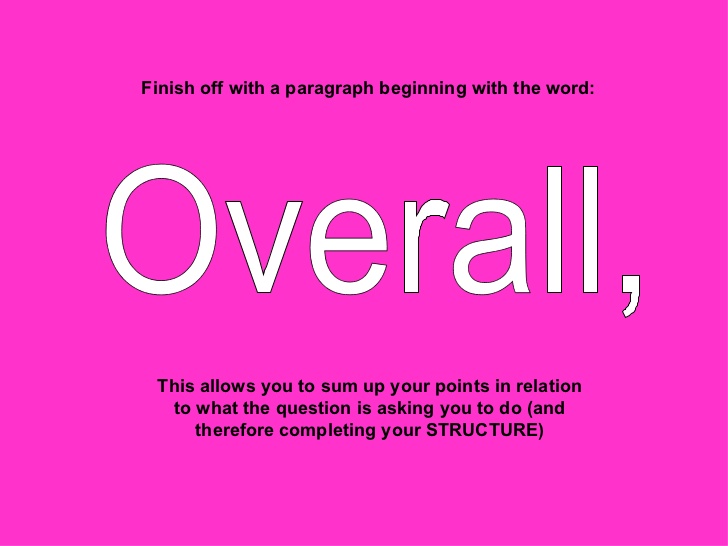 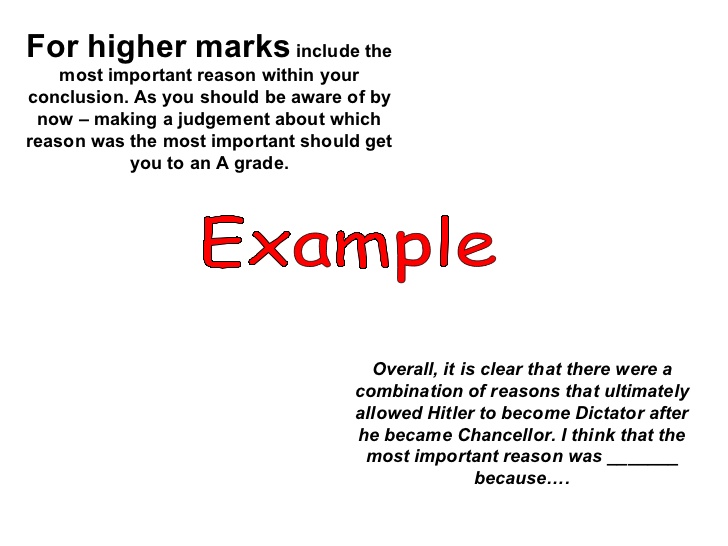 I agree
suggests that Columbus’ arrival to the  New world brought on a new era because  new places were discovered, European culture was introduced to the western world for the first time and Europeans were able to expand their  territories.
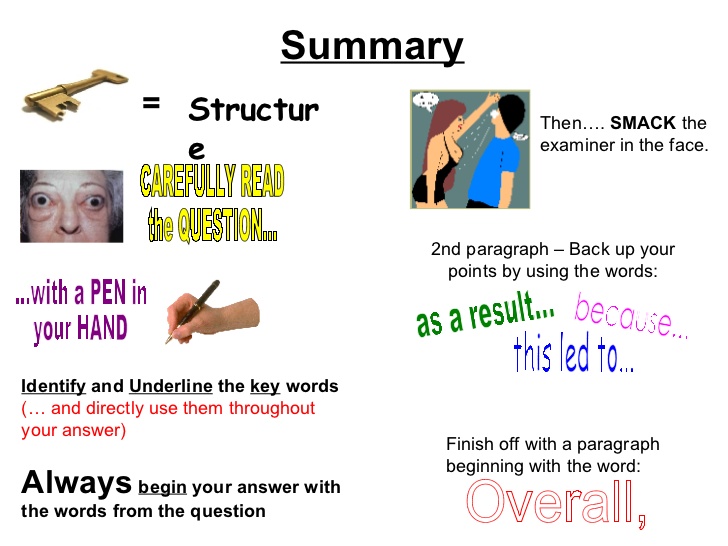 2nd sentences